PEMRROGRAMAN WEB (PHP)
JULIAN CHANDRA W
J u r u s a n   M a n a j e m e n   I n f o r m a t I k a
F a k u l t a s   T e k n I k   d a n   I l m u   K o m p u t e r
U n I v e r s I t a s   K o m p u t e r   I n d o n e s I a
SELEKSI KONDISI
Statement kondisi dalam PHP digunakan untuk melakukan bermacam aksi berdasarkan pada beragam kondisi pada program.

STATEMENT IF
STATEMENT SWITCH
A. STATEMENT IF
Syntax statement tersebut dalam php adalah :
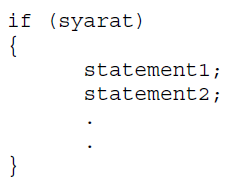 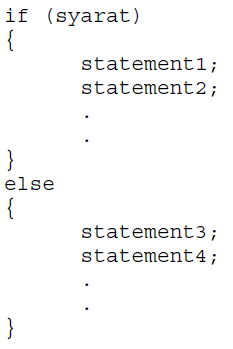 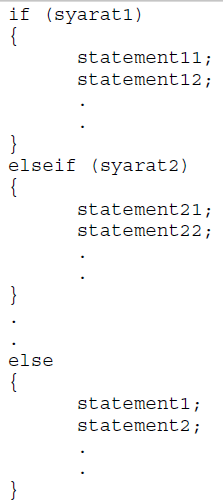 CONTOH STATEMENT IF (1)
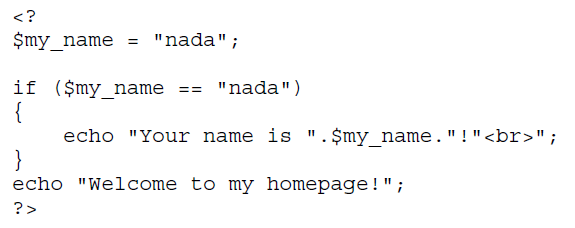 CONTOH STATEMENT IF (2)
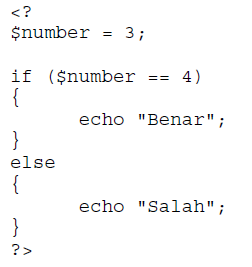 CONTOH STATEMENT IF (3)
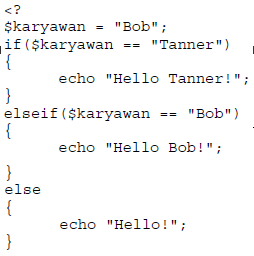 B. STATEMENT SWITCH
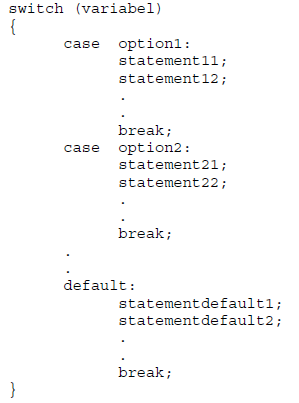 CONTOH STATEMENT SWITCH
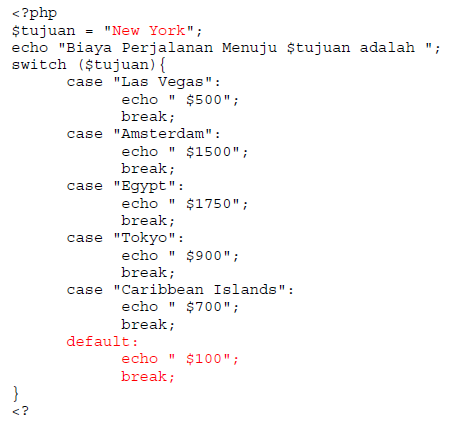 LATIHAN
Buat di latihan4.php    Output proseslatihan4.php
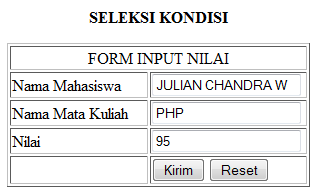 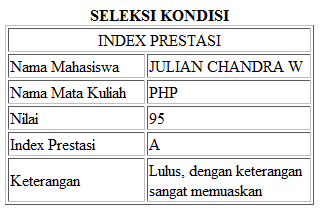 KETENTUAN :

Seleksi index prestasi :
Bernilai A, jika lebih besar sama dengan 80.
Bernilai B, jika lebih besar sama dengan 68.
Bernilai C, jika lebih besar sama dengan 56.
Bernilai D, jika lebih besar sama dengan 45.
Bernilai E, jika lebih kecil dari 45.

Seleksi keterangan berdasarkan index prestasi :
Jika  A, maka Lulus, dengan keterangan Sangat Memuaskan.
Jika B, maka Lulus, dengan keterangan Memuaskan.
Jika C, maka Lulus, dengan keterangan Cukup Memuaskan.
Jika D, maka Lulus, dengan keterangan Kurang Memuaskan.
Jika E, maka Tidak Lulus, dengan keterangan Sangat Kurang Memuaskan.

Gunakan if … else untuk index prestasi.
Gunakan switch untuk keterangan
TERIMA KASIH